SCYPS Annual Plan 2022-23
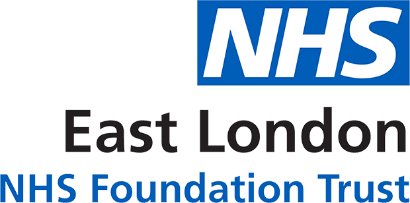 Building pathways with 0-19 services
Transformation and mulit-agency service delivery
Engage in Marmot Trust Values
Recruit PPL(s)
Improved Population Health Outcomes
Service user involvement, engagement and partnership
PP engagement on SEND Board/QI Forum/Away day
MDT Triage process
MDT Working Group to improve pathway working
SCYPS MDT working
Improved Experience of Care
To improve the quality of life for all we serve
Strategy to recruit with new investment
Workforce Development
Create additional capacity I.e project manage, parent trainers
Improved Staff Experience
Multi-Professional Research
Continue building research project across disciplines
Improve clinic space ensure fit for purpose
Estates
Full utilisation of space
Improved Value
Service Development
Sckle cell commissioning and CCNS, SLT Integration, physiotherapy
CCNS – Extended hour (Funding dependant)
Digital Strategy
Review of provision/funding - Physio/SC&T
RiO Transformation
Formalise data recording and processes (DQ)
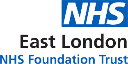